CMSC201 Computer Science I for MajorsLecture 22 – Dictionaries
Prof. Katherine Gibson
Based on slides from http://www.ou.edu/memorylab/python/Lsn15_Tuples.ppt
Last Class We Covered
Python’s tuple data structure
Tuples in functions (and as return values)
Basic tuples operations, including…
Creation
Conversion
Repetition
Slicing
Traversing
2
Any Questions from Last Time?
Tuple Practice
def min_max(t):
    """Returns the smallest and largest 
    elements of a sequence as a tuple"""
    return (min(t), max(t))

seq = [64, 71, 42, 73, 85, 33]
minOutput, maxOutput = min_max(seq)
Print(minOutput, maxOutput)

string = 'We are the Knights who say... NI.'
print (min_max(string))
What does this output?
(33, 85)
(' ', 'y')
Tuple Practice 2
def printall(_____):
    print (args)

printall(1, 2.0, 'three')
What belongs here?
Tuple Practice 2
def printall(*args):
    print (args)

printall(1, 2.0, 'three')
What does this do?
Today’s Objectives
Construct dictionaries and access entries in those dictionaries
Use methods to manipulate dictionaries
Decide whether a list or a dictionary is an appropriate data structure for a given application
Dictionaries
A dictionary organizes information by association, not position
Example: When you use a dictionary to look up the definition of “mammal,” you don’t start at page 1; instead, you turn directly to the words beginning with “M”
Data structures organized by association are also called tables or association lists
In Python, a dictionary associates a set of keys with data values
Dictionary Keys
In Python, a dictionary is a set of 'keys' (words) all pointing to their own 'values' (meanings).
dict1 = {"first_name" : "John", "last_name" : "Cleese"}
Dictionary name
Key 1
String
Value 1
String
Key 2
String
Value 2
String
Dictionaries
Keys can be data of any immutable types, including other data structures
It is best to think of a dictionary as an unordered set of key: value pairs, with the requirement that the keys are unique (within one dictionary)
dict1['John'] = 'Leo'
Dictionary name
Key 1
String
Value 1
String
Creating Dictionaries
Creating Dictionaries
There are three main ways to create a dictionary in Python:
Construct a python dictionary (with curly braces syntax)
You can also construct a dictionary from a list (or any iterable data structure) of key, value pairs
Construct a dictionary from parallel lists
Creating Dictionaries (Curly Braces)
The empty dictionary is written as two curly braces containing nothing
dict1 = {}
To cast a list as a dictionary, you use dict()
dict1 = {"fname" : "John", "lname" : "Cleese"}
print (dict1)
{'lname': 'Cleese', 'fname': 'John‘}
From: https://docs.python.org/3.3/tutorial/datastructures.html
Creating Dictionaries
dict1 = [('a', 'apple')]
print (dict1, type(dict1))
Is this a dictionary?
[('a', 'apple')] <class 'list'>
Must use curly braces {} to define a dictionary
Creating Dictionaries
dict2 = {'a', 'apple'}
print (dict2, type(dict2))
Is this a dictionary?
{('a', 'apple')} <class 'set'>
Must use a colon (:) between items, not a comma
Creating Dictionaries
dict3 = {'a':'apple'}
print (dict3, type(dict3))
Is this a dictionary?
{'a': 'apple'} <class 'dict'>
Hooray!
Creating a Dictionary
What does this output?
eng2sp = dict()
print (eng2sp)
{} <class 'dict'>
eng2sp['one'] = 'uno'
print (eng2sp)
What does this output?
{'one': 'uno'} <class 'dict'>
What does this output?
eng2sp['two'] = 'dos'
print (eng2sp)
{'two': 'dos', 'one': 'uno'} <class 'dict'>
Creating Dictionaries (From List)
To cast a list as a dictionary, you use dict()
myList = [(5, 'candy'),(15, 'cookies'),(23, 'ice cream')]
myDict = dict(myList)
print(type(myDict))
Must be key pairs
From: https://docs.python.org/3.3/tutorial/datastructures.html
Creating Dictionaries (From Parallel Lists)
Here we have two parallel lists that we are putting together into a dictionary.

names = ["Tina", "Pratik", "Amber"]
major = ["Social Work", "Pre-Med", "Art"]

major_dict = {}
for i in range(len(names)):
    major_dict[names[i]] = major[i]

print (major_dict)
{'Pratik': 'Pre-Med', 'Tina': 'Social Work', 'Amber': 'Art'}
From: https://docs.python.org/3.3/tutorial/datastructures.html
Creating Dictionaries (From Parallel Lists)
Rather than using a for loop, there is a built-in function that can put parallel lists together (either into a tuple or dictionary)

Zip is a built-in function that takes two or more sequences and “zips” them into a list of tuples, where each tuple contains one element from each sequence
Creating Dictionaries (From Parallel Lists)
names = ["Tina", "Pratik", "Amber"]
major = ["Social Work", "Pre-Med", "Art"]
majors_dict = dict(zip(names, major))
print(majors_dict)
print(type(majors_dict)
What does this output?
{'Amber': 'Art', 'Tina': 'Social Work', 'Pratik': 'Pre-Med'}
<class 'dict'>
Creating Dictionaries
One other way to create a dictionary is by using dictionary comprehension
dict1 = {x: x**2 for x in (2, 4, 6)}
print(dict1)
What does this output?
{2: 4, 4: 16, 6: 36}
Dictionary Operations
Dictionary Operations
Accessing Values in Dictionary
Updating Dictionaries
Delete Dictionary Elements
From: http://www.tutorialspoint.com/python/python_dictionary.htm
Accessing Values in Dictionary
To access dictionary elements, you can use the square brackets along with the key to obtain its value
dict1 = {'FName': 'Mike', 'LName': 'Jones', 'Age': 18};

print ("dict1['FName']: ", dict1['FName'])
print ("dict1['Age']: ",   dict1['Age'])
dict1['FName']:  Mike
dict1['Age']:  18
Updating Dictionaries
dict1 = {'FName': 'Mike', 'LName': 'Jones', 'Age': 18};

print("Before Update")
print("dict1['FName']: ", dict1['FName'])
print("dict1['Age']: ", dict1['Age'])

dict1['School']=  "UMBC"
dict1['Age']=  19

print("After Update")
print("dict1['School']: ", dict1['School'])
print("dict1['Age']: ", dict1['Age'])
New Entry
Updated Entry
Updating Dictionaries
Before Update
dict1['FName']:  Mike
dict1['Age']:  18


After Update
dict1['School']:  UMBC
dict1['Age']:  19
Delete Dictionary Elements
You can either remove individual dictionary elements or clear the entire contents of a dictionary. 
You can also delete an entire dictionary in a single operation.
Delete Dictionary Elements
dict1 = {'FName': 'Mike', 'LName': 'Jones', 'Age': 18};

print("Before Update")
print("dict1['FName']: ", dict1['FName'])
print("dict1['LName']: ", dict1['LName'])
print("dict1['Age']: ", dict1['Age'])


del dict1['FName'] # remove entry with key 'Name'
#dict1.clear()     # remove all entries in dict
#del dict1         # delete entire dictionary

print("After Update")
print("dict1['LName']: ", dict1['LName'])
print("dict1['Age']: ", dict1['Age'])
If we remove, the dictionary, it will cause an error.
Dictionary Functions and Methods
Functions and Methods
len(dict)
str(dict)
type(variable)
dict.clear()
dict.copy()
dict.fromkeys()
dict.get(key, default=None)
dict.items()
dict.values()
dict.keys()
dict.setdefault(key, default=None)
dict.update(dict2)
From: http://www.tutorialspoint.com/python/python_dictionary.htm
Functions
len(dict)
Gives the total length of the dictionary. This would be equal to the number of items in the dictionary.
str(dict)
Produces a printable string representation of a dictionary
type(variable)
Returns the type of the passed variable. If passed variable is dictionary, then it would return a dictionary type.
From: http://www.tutorialspoint.com/python/python_dictionary.htm
Methods
dict.clear()
Removes all elements of dictionary dict
dict.copy()
Returns a shallow copy of dictionary dict
dict.fromkeys(seq, value=None)
Create a new dictionary with keys from seq and values set to value.
dict.get(key, default=None)
For key key, returns value or default if key not in dictionary
From: http://www.tutorialspoint.com/python/python_dictionary.htm
Methods
dict.items()
Returns a list of dict's (key, value) tuple pairs
dict.values()
Returns a list of dictionary dict's values
dict.keys()
Returns a list of dictionary dict's keys
From: http://www.tutorialspoint.com/python/python_dictionary.htm
Methods
dict.setdefault(key, default=None)
Similar to get(), but will set dict[key]=default if key is not already in dict
dict.update(dict2)
Adds dictionary dict2's key-values pairs to dict
From: http://www.tutorialspoint.com/python/python_dictionary.htm
When to Use a Dictionary?
You have to retrieve things based on some identifier, like names, addresses, or anything that can be a key.
You don't need things to be in order. Dictionaries do not normally have any notion of order, so you have to use a list for that.
You are going to be adding and removing elements and their keys.
From: Fundamentals of Python: From First Programs through Data Structures
Dictionary Examples
Example: The Hexadecimal System
You can keep a hex-to-binary lookup table to aid in the conversion process
hexToBinaryTable = {'0': '0000', '1':'0001', '2':'0010',
                    '3': '0011', '4':'0100', '5':'0101',
                    '6': '0110', '7':'0111', '8':'1000',
                    '9': '1001', 'A':'1010', 'B':'1011',
                    'C': '1100', 'D':'1101', 'E':'1110',
                    'F': '1111'}
From: Fundamentals of Python: From First Programs through Data Structures
Example: The Hexadecimal System
You can keep a hex-to-binary lookup table to aid in the conversion process
def convert(number, table):
    binary = ''
    for digit in number:
        binary = binary + table[digit]
    return binary
def main():
    print(convert("34A", hexToBinaryTable))
    print(convert("11C", hexToBinaryTable))
main()
001101001010
000100011100
From: Fundamentals of Python: From First Programs through Data Structures
Dictionary Example (Psychotherapist)
Doctor in this kind of therapy responds to patient’s statements by rephrasing them or indirectly asking for more information

For example:
Writing a program that emulates a nondirective psychotherapist
From: Fundamentals of Python: From First Programs through Data Structures
Dictionary Example (Psychotherapist)
-bash-4.1$ python psych.py
Good morning, I hope you are well today.
What can I do for you?

>> my dad and I don't like each other
You seem to think that your dad and you don't like each other

>> my mother and father are mean to each other
Why do you say that your mother and father are mean to each other

>> I like to eat candy
Many of my patients tell me the same thing.
From: Fundamentals of Python: From First Programs through Data Structures
Dictionary Example (Psychotherapist)
When user enters a statement, program responds in one of two ways:
With a randomly chosen hedge, such as “Please tell me more”
By changing some key words in user’s input string and appending the string to a randomly chosen qualifier
Thus, to “My teacher always plays favorites,” the program might reply, “Why do you say that your teacher always plays favorites?”
From: Fundamentals of Python: From First Programs through Data Structures
Dictionary Example (Psychotherapist)
Program consists of a set of collaborating functions that share a common data pool
Pseudocode:
output a greeting to the patient
while True
prompt for and input a string from the patient
if the string equals “Quit”
output a sign-off message to the patient
break
call another function to obtain a reply to this string
output the reply to the patient
From: Fundamentals of Python: From First Programs through Data Structures
Dictionary Example (Psychotherapist)
import random

hedges = ("Please tell me more.",
          "Many of my patients tell me the same thing.",
          "Please continue.")

qualifiers = ("Why do you say that ",
              "You seem to think that ",
              "Can you explain why ")

replacements = {"I":"you", "me":"you", "my":"your", 
				"we":"you", "us":"you", "mine":"yours"}
From: Fundamentals of Python: From First Programs through Data Structures
Dictionary Example (Psychotherapist)
def reply(sentence):
    probability = random.randint(1,4)
    if probability == 1:
        return random.choice(hedges)
    else:
        return random.choice(qualifiers) + changePerson(sentence)

def changePerson(sentence):
    words = sentence.split()
    replyWords = []
    for word in words:
        replyWords.append(replacements.get(word, word))
    return " ".join(replyWords)
From: Fundamentals of Python: From First Programs through Data Structures
Dictionary Example (Psychotherapist)
def main():
    print("Good morning, I hope you are well today.")
    print("What can I do for you?")
    while True:
        sentence = input("\n>> ")
        if sentence.upper() == "QUIT":
            print ("Have a nice day!")
            break
        print(reply(sentence))
main()
From: Fundamentals of Python: From First Programs through Data Structures
Dictionary Example (Psychotherapist)
Functions in this program can be tested in a bottom-up or a top-down manner
Program’s replies break down when:
User addresses the therapist in the second person
User uses contractions (for example, I’m and I’ll)
With a little work, you can make the replies more realistic
Any Other Questions?
Announcements
No Lab this week (November 23rd to 26th)
No office hours after Wednesday at 2:30pm
Homework 8 has been posted
Due on Tuesday, November 24th at 8:59pm
Project 2
Will be posted on Tuesday, November 24th
Due on Tuesday, December 8th
Next Class: Algorithms and Analysis
Have a Happy Thanksgiving!
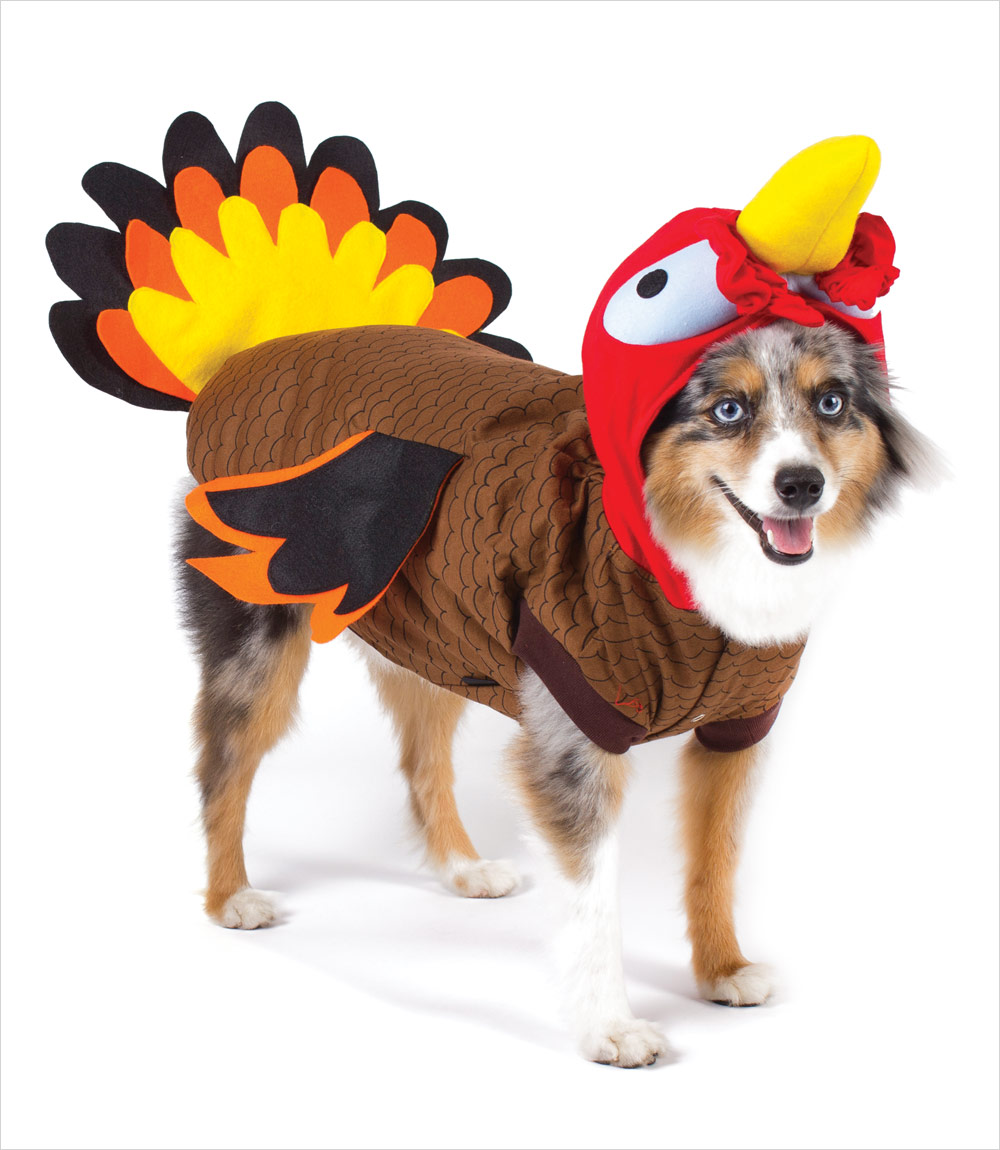